Земельный участок по адресу: г. Пермь, Орджоникидзевский район, ул.Гайвинская, 115а
Кадастровый номер участка – 59:01:2910313:125
Площадь земельного участка – 16 964 кв.м.
Форма собственности – муниципальная, земельный участок свободен, строений нет;
Площадка расположена в микрорайоне Гайва Орджоникидзевского района;
Окружение площадки – с восточной, северной и западной стороны – лес, с южной стороны площадка примыкает к территории ООО «Камский кабель»;
Градостроительный регламент – зона производственно-коммунальных объектов II класса вредности (ПК-2);
Вид разрешенного использования – производственно-коммунальные объекты II класса вредности;  
 Расстояние до остановки общественного транспорта  СМУ-7 – 700 м. Автобусы №№24, 49, 73.
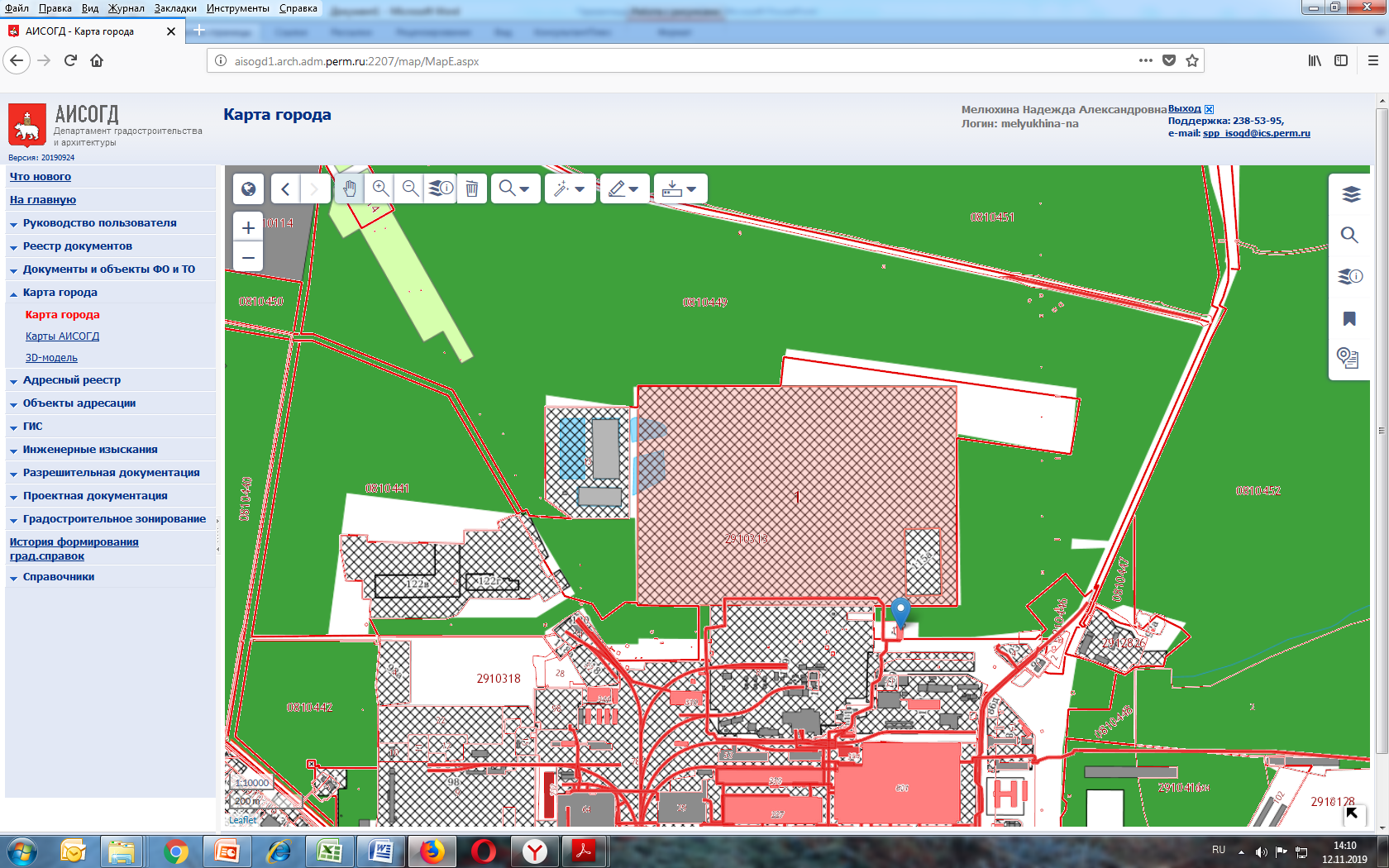 Технические условия подключения
Водоснабжение – отсутствует;
 Водоотведение – отсутствует;
 Электроснабжение – техническая возможность подключения имеется;
 Теплоснабжение – 2,0 гКал/час,  необходимы мероприятия по реконструкции сети;
 Газоснабжение – 110 куб. м/час возможность подключения к существующим сетям имеется.